программа перехода школы в эффективный режим работы
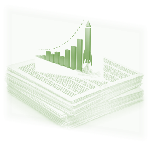 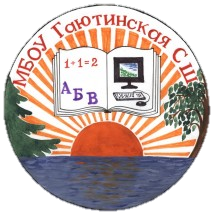 III

Э
Т
А
П
Пошехонский МР
Актуальность разработки программы
[Speaker Notes: В пункте «Контекстные факторы» рекомендуется представить данные, которые оказывают большое влияние на особенности организации образовательного процесса]
Актуальность разработки программы
[Speaker Notes: В пункт «Образовательные результаты учащихся» рекомендуется представить выводы на основе анализа результатов ВПР и ГИА, результатов метапредметных диагностик и динамики качества знаний, результатов мониторинга школьной мотивации и т.д.
В пункте «Профессиональные компетентности педагогов» рекомендуется представить выводы на основе результатов тестирования метапредметных компетенций педагогов и другое.
В пункте «Организация профессионального взаимодействия внутри школы» рекомендуется представить выводы на основе анализа плана методической работы и другое.]
«Западающие» зоны в деятельности школы
[Speaker Notes: В Программе перехода школы в эффективный режим работы на основе анализа выявлены «западающие» зоны в работе школы. Зафиксируйте их на слайде.
Под «западающими зонами» понимаются проблемы, выявленные  в ходе комплексного анализа качества школьных процессов по направлениям: качество управления, качество преподавания, организация образовательной среды.]
Цель и приоритеты Программы
Цель программы: обеспечение формирования школьной и жизненной успешности обучающихся

Приоритеты программы:
1. Создание условий для повышения функциональной грамотности учащихся

2. Создание комплексной системы  работы с учащимися, нуждающимися в поддержке
[Speaker Notes: Выделенные проблемы, доступные для решения силами управленческой команды школы, «преобразуйте» в приоритеты изменений. 

Из общего количества возможных приоритетов Программы выделите те, на которые будет направлена реализация Программы. (обычно их 2-4).]
Приоритет 1: Создание условий для повышения функциональной грамотности учащихся
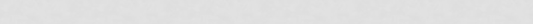 Цель по приоритету 1: Создание условий для повышения профессионального роста педагогов в части компетенций, позволяющих организовать работу по формированию  у учащихся функциональной грамотности
[Speaker Notes: К каждому приоритету пропишите цель, задачи, действия и результаты к каждой задаче, по которым можно судить о выполнении задачи. Помните, что на презентацию отводится 10 минут. Обозначьте только ключевые позиции.]
Приоритет 1: Создание условий для повышения функциональной грамотности учащихся
[Speaker Notes: К каждому приоритету пропишите цель, задачи, действия и результаты к каждой задаче, по которым можно судить о выполнении задачи. Помните, что на презентацию отводится 10 минут. Обозначьте только ключевые позиции.]
Приоритет 1: Создание условий для повышения функциональной грамотности учащихся
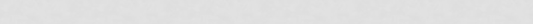 Цель по приоритету 1: Создание условий для повышения профессионального роста педагогов в части компетенций, позволяющих организовать работу по формированию  у учащихся функциональной грамотности
[Speaker Notes: К каждому приоритету пропишите цель, задачи, действия и результаты к каждой задаче, по которым можно судить о выполнении задачи. Помните, что на презентацию отводится 10 минут. Обозначьте только ключевые позиции.]
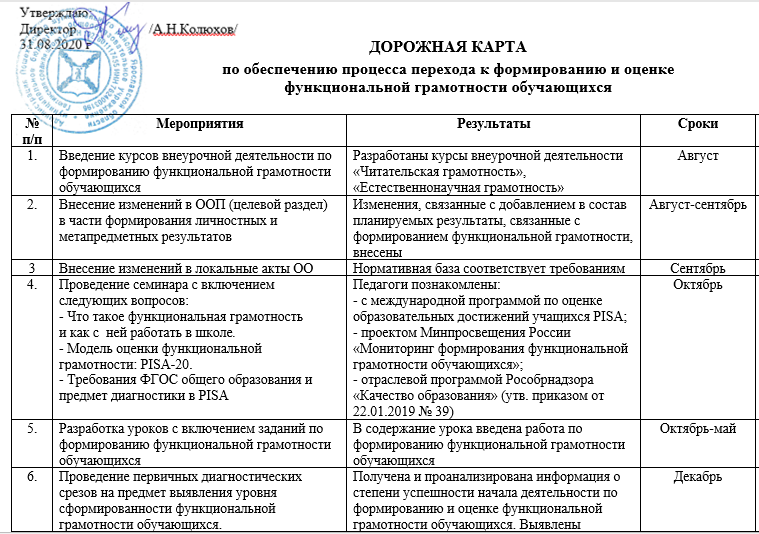 Приоритет 2: Создание комплексной системы  работы с учащимися, нуждающимися в поддержке
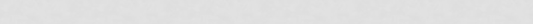 Цель по приоритету 2: Создание психолого-педагогических условий, ориентированных на способности, возможности и здоровье ученика, его потенциальные ресурсы, способствующих личностному и интеллектуальному развитию различных групп обучающихся
[Speaker Notes: К каждому приоритету пропишите цель, задачи, действия и результаты к каждой задаче, по которым можно судить о выполнении задачи. Помните, что на презентацию отводится 10 минут. Обозначьте только ключевые позиции.]
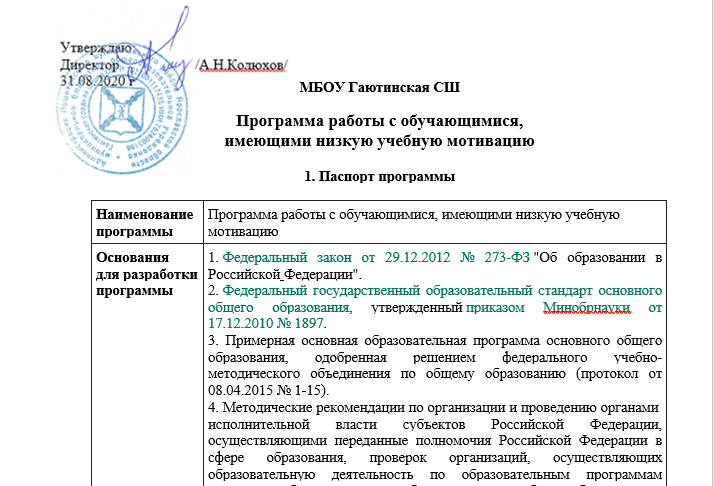 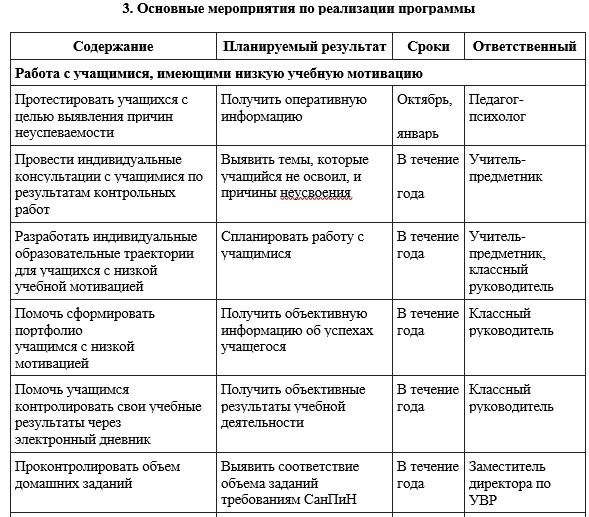 Приоритет 2: Создание комплексной системы  работы с учащимися, нуждающимися в поддержке
Цель по приоритету 2: Создание психолого-педагогических условий, ориентированных на способности, возможности и здоровье ученика, его потенциальные ресурсы, способствующих личностному и интеллектуальному развитию различных групп обучающихся
[Speaker Notes: К каждому приоритету пропишите цель, задачи, действия и результаты к каждой задаче, по которым можно судить о выполнении задачи. Помните, что на презентацию отводится 10 минут. Обозначьте только ключевые позиции.]
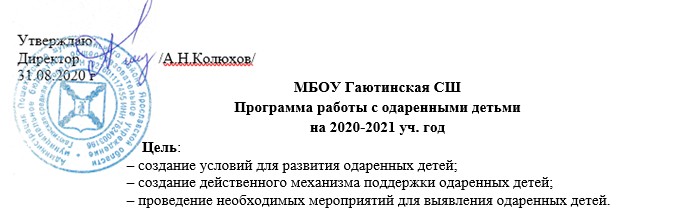 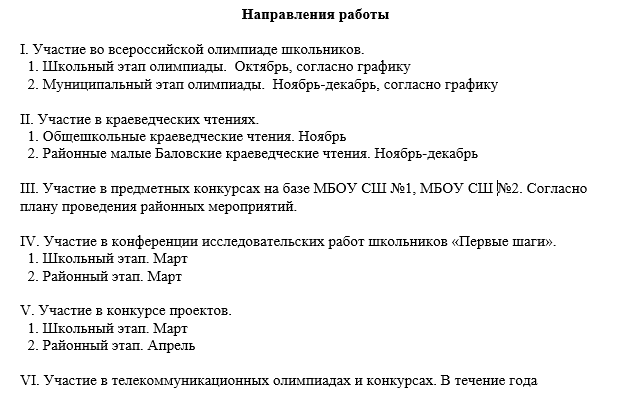 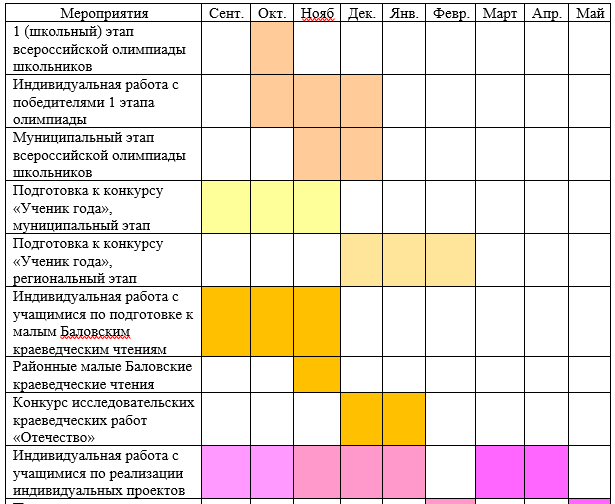 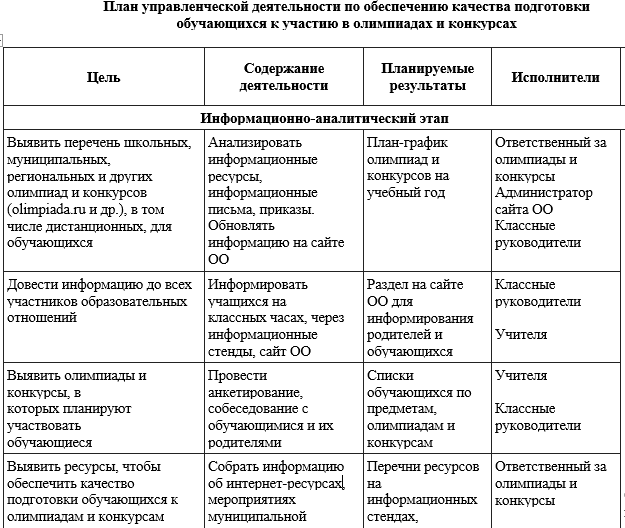 Приоритет 2: Создание комплексной системы  работы с учащимися, нуждающимися в поддержке
Цель по приоритету 2: Создание психолого-педагогических условий, ориентированных на способности, возможности и здоровье ученика, его потенциальные ресурсы, способствующих личностному и интеллектуальному развитию различных групп обучающихся
[Speaker Notes: К каждому приоритету пропишите цель, задачи, действия и результаты к каждой задаче, по которым можно судить о выполнении задачи. Помните, что на презентацию отводится 10 минут. Обозначьте только ключевые позиции.]
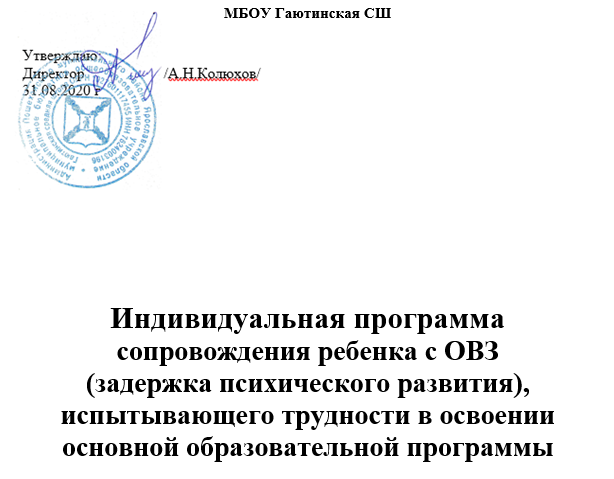 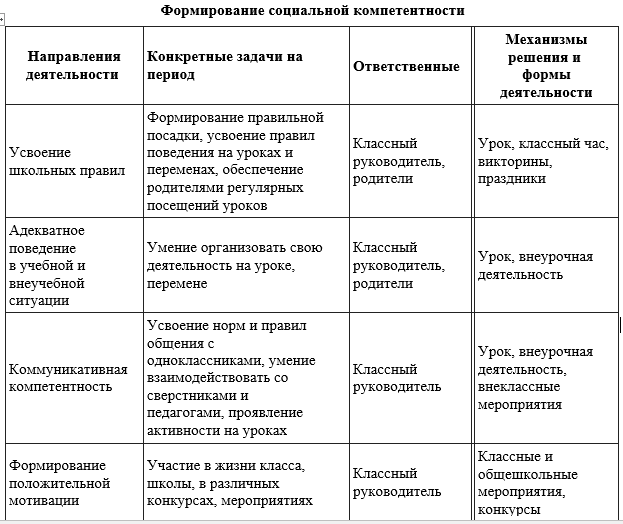 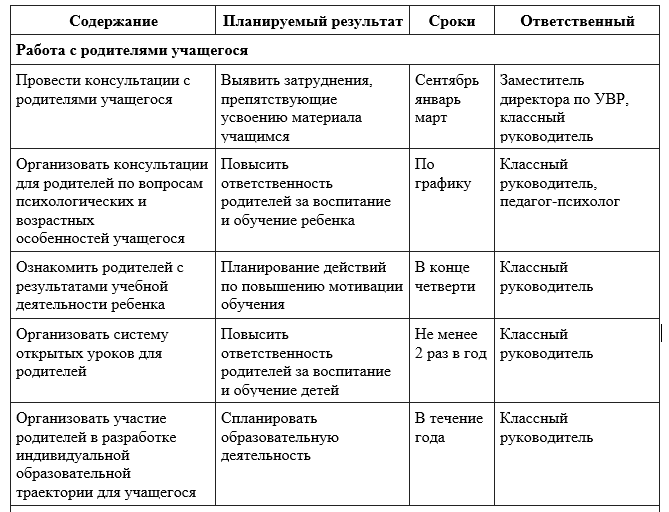 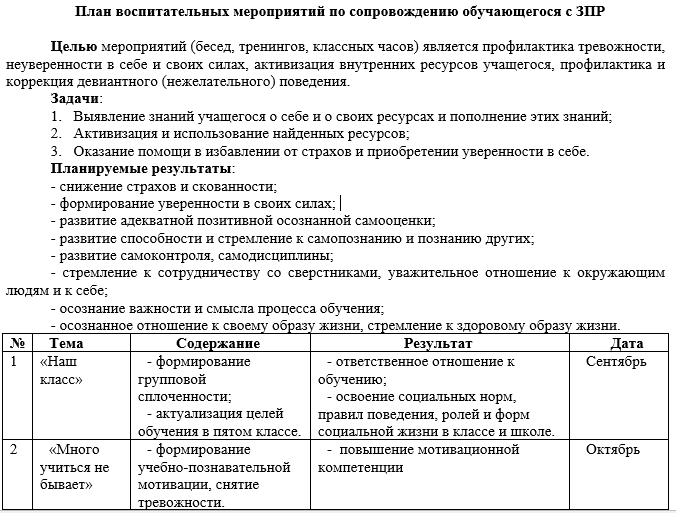 ЦЕЛЕВЫЕ ПОКАЗАТЕЛИ программы
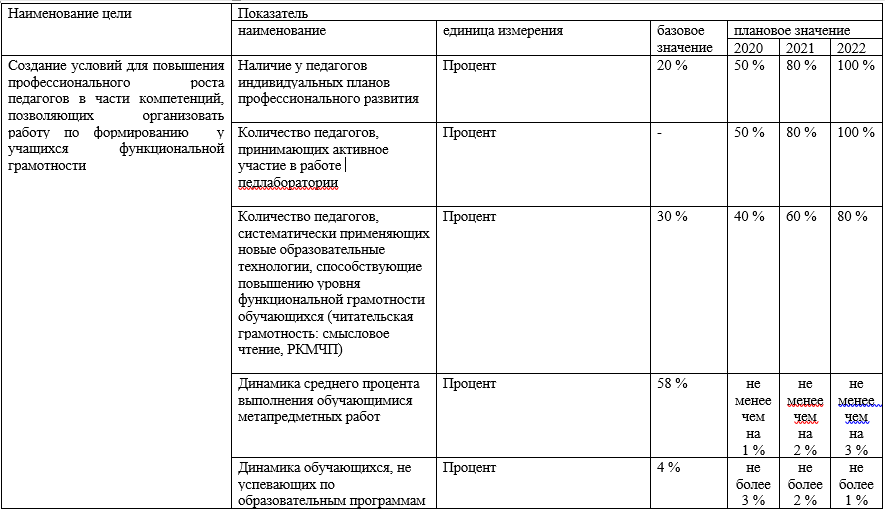 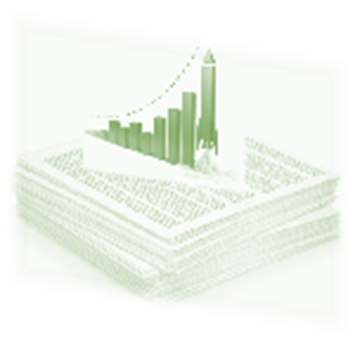 [Speaker Notes: Количественные и(или)  качественные показатели, которые доказывают, что результат достигнут. В программу мониторинга должно быть включено отслеживание этих показателей.]
ЦЕЛЕВЫЕ ПОКАЗАТЕЛИ программы
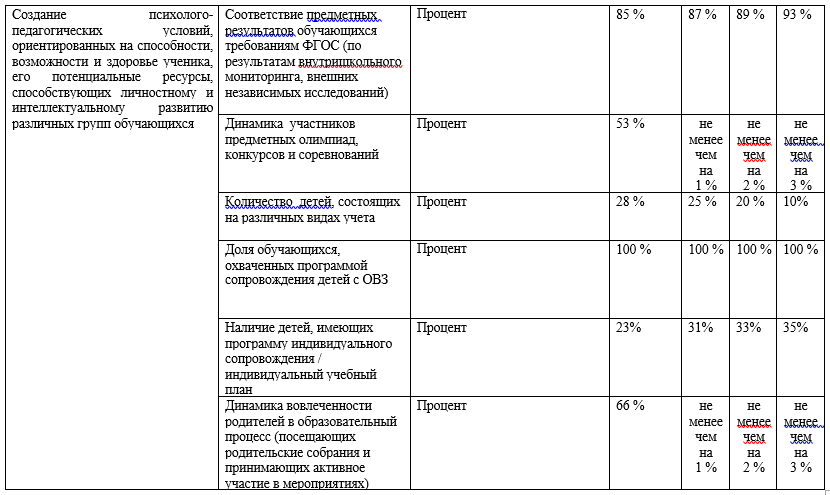 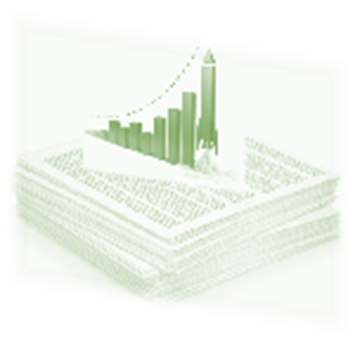 [Speaker Notes: Количественные и(или)  качественные показатели, которые доказывают, что результат достигнут. В программу мониторинга должно быть включено отслеживание этих показателей.]